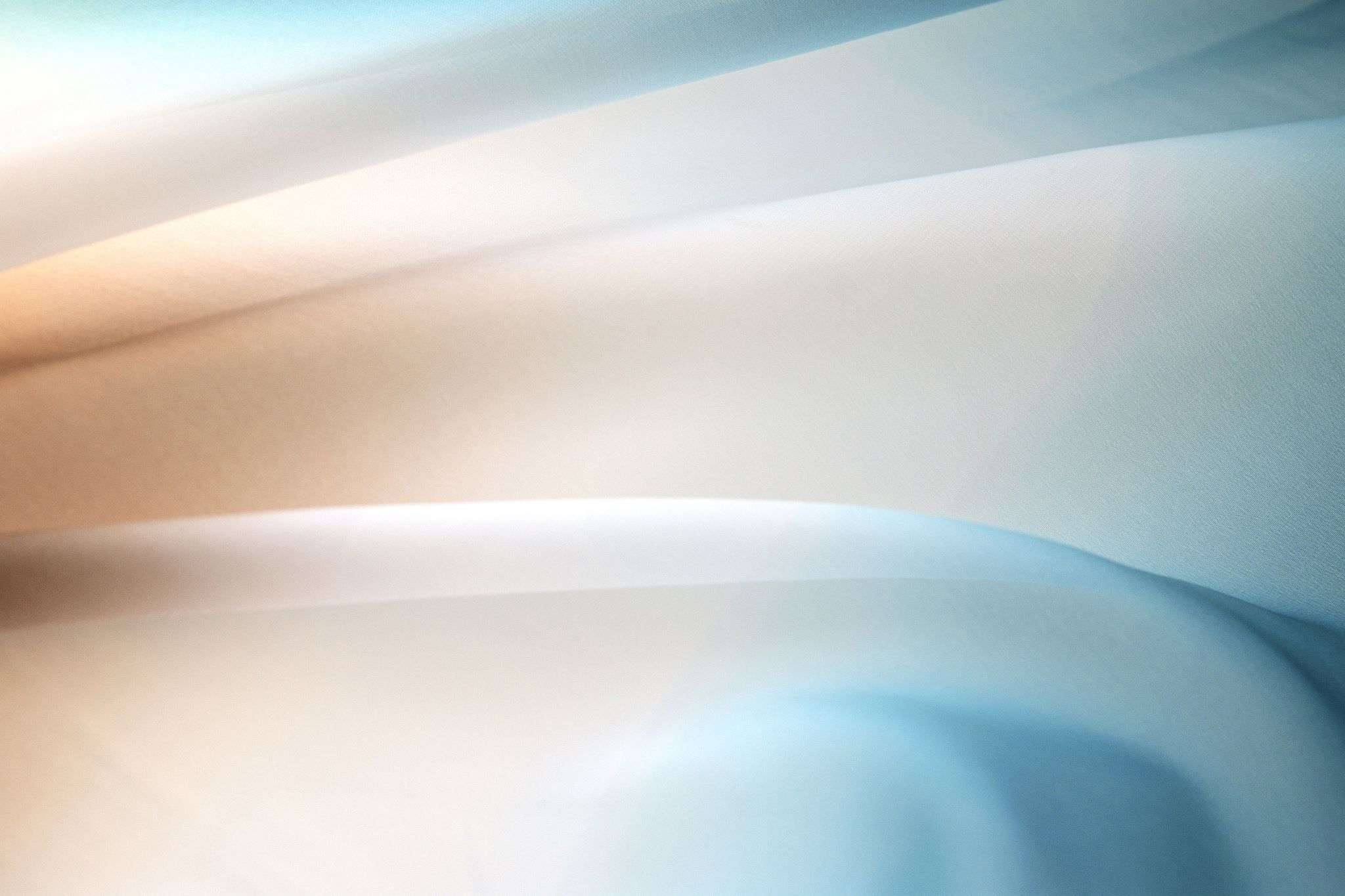 Patchest upgradation and Migration of Universal Banking Solution FLEXCUBE from v 6.8 to v 11.8
Prepared by - Tarun Kumar Deshmukh Date - 29-DEC-2024
Situation :
As of now, The ABC Bank is working with FLEXCUBE Universal Banking Solution version 6.8 since December 2011.

Problem :
Due to technical advancements, version 6.8 does not support most of the technological changes as per current financial world scenario which raised the need of patch-set upgradation to 11.8 and migration of old data into new system.

Opportunity :
There is opportunity with newer version with new technologies bank will operate more efficiently and create larger revenue and got more customer satisfaction.
Purpose Statement (Goals)

The Project has the following purposes :

To upgrade the FLEXCUBE Universal Banking Solution patch-set from version 6.8 to 11.8.
To migrate all the customer data from old version of FLEXCUBE  Universal Banking Solution 6.8 to newer version 11.8
Project Objectives

The Project has the following objectives :

To make universal banking application adaptive to current technological advancements by upgrading it to newer version.
To migrate all the data of existing customers and artifacts from older to newer version to provide seamless service.
To increase the bank’s revenue by making technical enhancements to optimize and fast forwarding the financial tasks.
To provide better customer satisfaction and achieve compliant friendly status as per government’s financial guidelines.
Success Criteria

The Project has the following success criteria :

Improved banking performance with new technological and coding enhancements.
Improved revenue generation by the bank by adopting current tech with faster exchanges with lower downtime.
Better customer satisfaction with higher ratings as service provider.
.